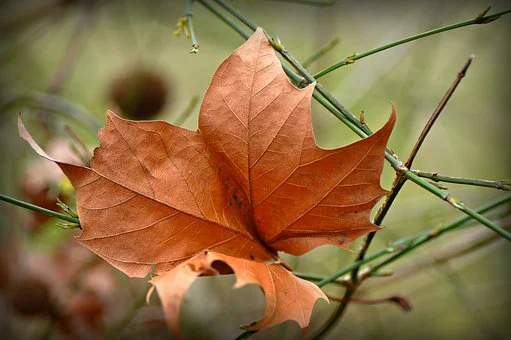 BASLP UG5-B-SiLan
73916
       Sign Language